HVCMOS
RD50 CMOS project – nov  čip RD50-MPW2 pride ven julija, 4 upornosti

mi bomo merili E-TCT s pasivnimi pixli (diode)
dobro bi bilo, če bi lahko brali in merili E-TCT tudi z aktivnimi detektorji 
      (to bi se dalo z RD50-MPW2, ker je čip majhen in je PCB narejen tako, da je čip ob robu)

Za branje aktivnih pixlov na RD50-MPW2 bi rabili

CaRIBOu – dobimo pri UNI Geneva ~1400 CHF
 Xilinx ZC706 evaluation board ~ 2500 USD

 A tole nabavimo?
Status RADMON za ITk
Lokacije radmonov (28)
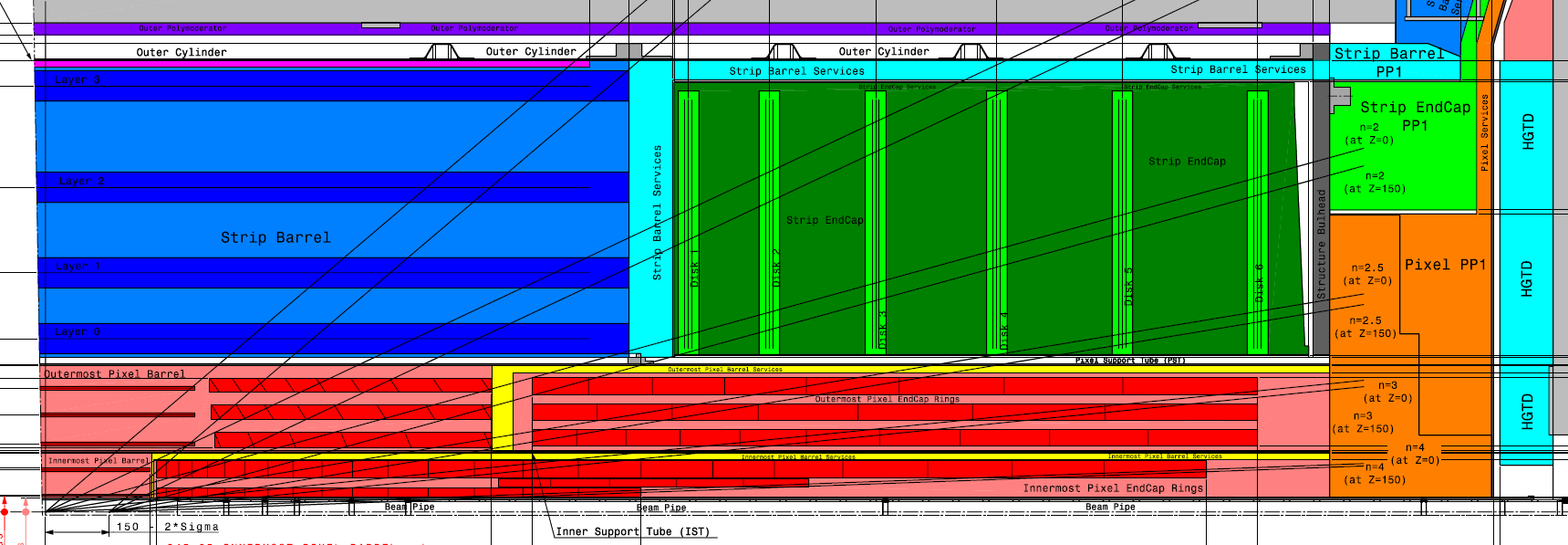 Approximate locations confirmed, to early to specify exact locations: 

1) strip barrel outer cylinder, z ~ 0, r ~ 1100 mm, one in each quadrant  confirmed
2) strip EC volume (r ~ 600 mm, z ~ 1600 mm in each quadrant, on side A and C)
fixed on the blades of disk 1 or disk 2  confirmed
3) endcap side A and C (z > 3000 mm, r ~ 400 mm and r ~ 800 mm, one in each quadrant)
at r ~ 800 mm strip PP1 volume,  fixed on the outer side of the structural bulkhead  confirmed
at lower r (~ 400 mm )   on the outer side of PP1 (see figure)   confirmed
3
I. Mandić, Jožef Stefan Institute, Ljubljana    AUW, April 2019
Radiation Monitor Sensor Board (RMSB)
example from ATLAS ID shown on photos
       make something very similar for the ITk
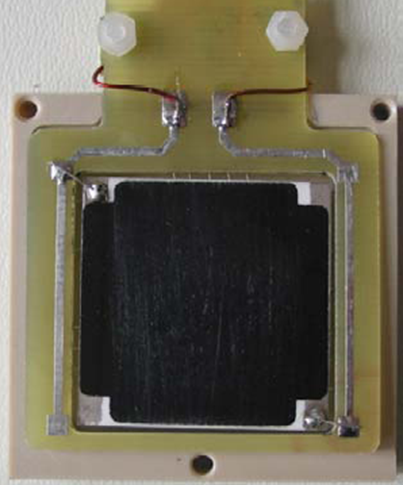 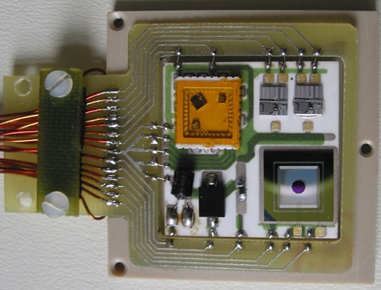 connector
or
pigtail
3 cm x 3 cm, 0.8 cm thick
ceramic (Al2O3) hybrid, connected to PCB frame with soldered wires
back side covered with resistive layer to heat the ceramics  stabilize temperature at 20°C
fixed in PEEK support for mechanical protection and air gap for insulation

Sensors on ITk RMSB:
3 RadFETs (TID)  need to qualify NurFET
3 diodes (NIEL) 
1 temperature sensor (10 kOhm NTC)
4
Readout
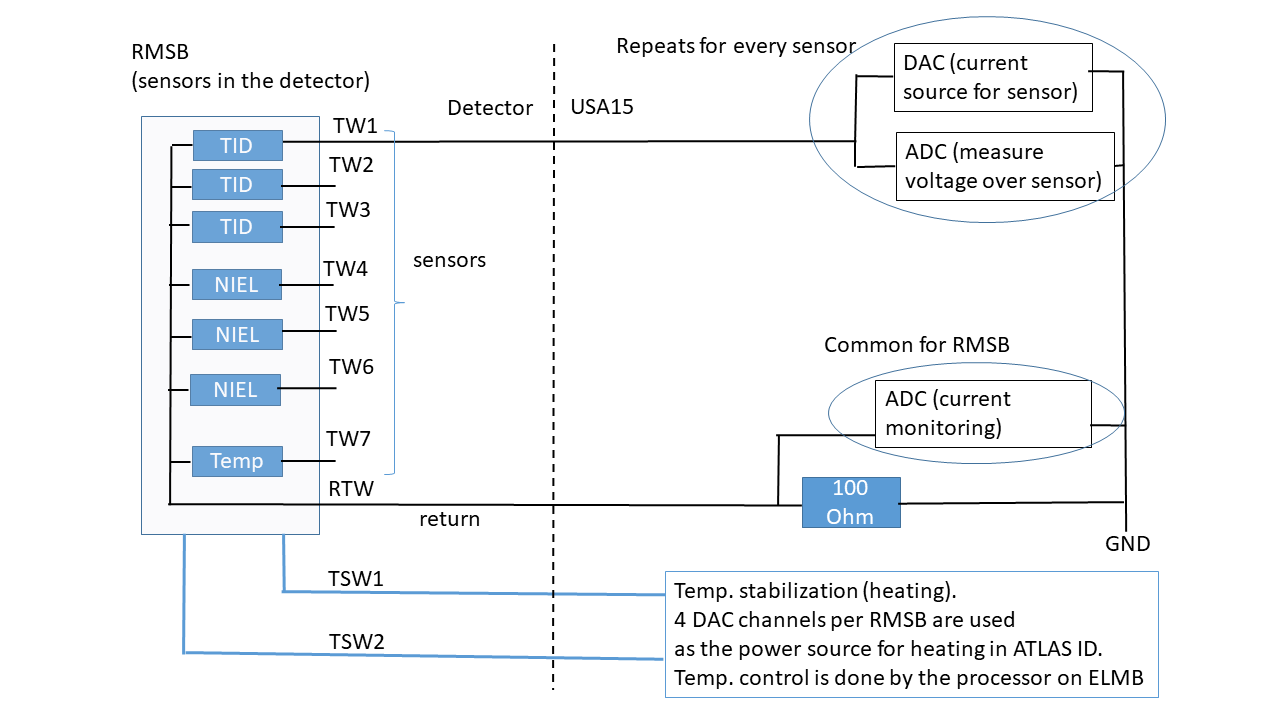 Current source:
0.1 and 1 mA current pulses
up to 100 V
0.1 s – 1 s long
ELMB,  DAC  current sources, temp. stabilization, communication with DCS as in ATLAS ID
                                   ELMB DAC goes only up to 30 V  
                                   30 V je premalo, da bi šli do zadosti visokih doz (1e15 in 100 kGy)

partly custom made: combination of ELMB (for ADC, communication with DCS) and 
fully custom made
5
1
ADC (ELMB?)
Switching
matrix
ATLAS DCS
2
Current source
3
Tele kose naj bi mi naredili
Narejeno mora biti nekje do 2026

Pri ATLAS je vse delal ELMB
Za upgrade je problem, da bi rabili
Višje napetosti kot cca 30 V kar 
Lahko dobimo iz DAC
4
28 channel
Temperature
Control unit
28
in USA15